«Человек и мир»Мир животных
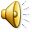 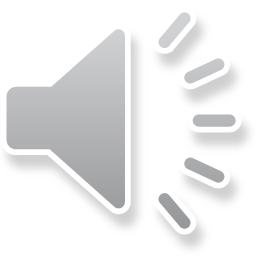 Карта знаний
Среда обитания
Виды животных и их представители
Питание
Мир животных
Значение
Охрана
Виртуальный мольберт
Виртуальный мольберт
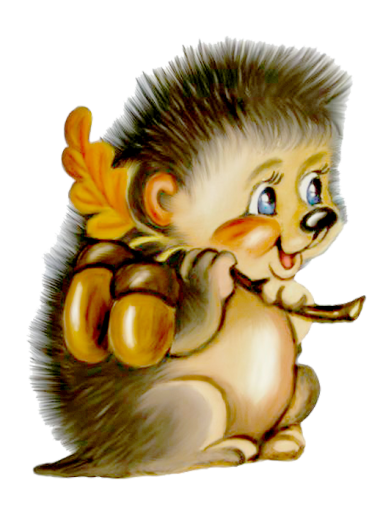 Игра «Кто лишний?»
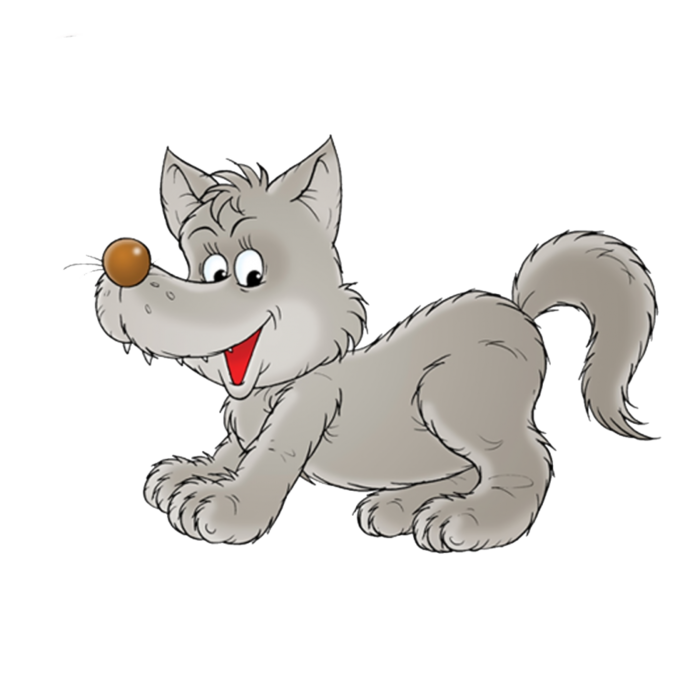 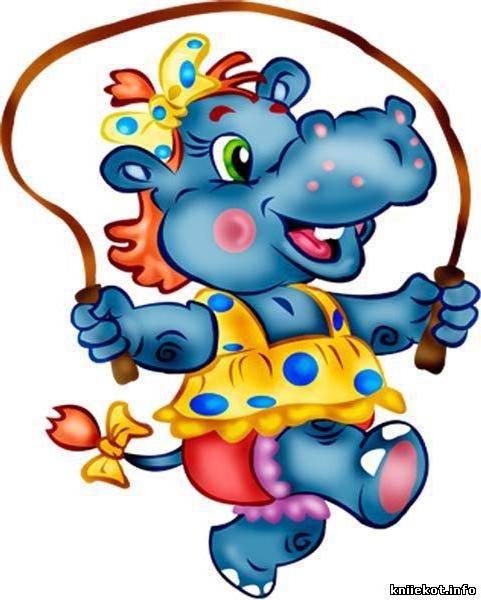 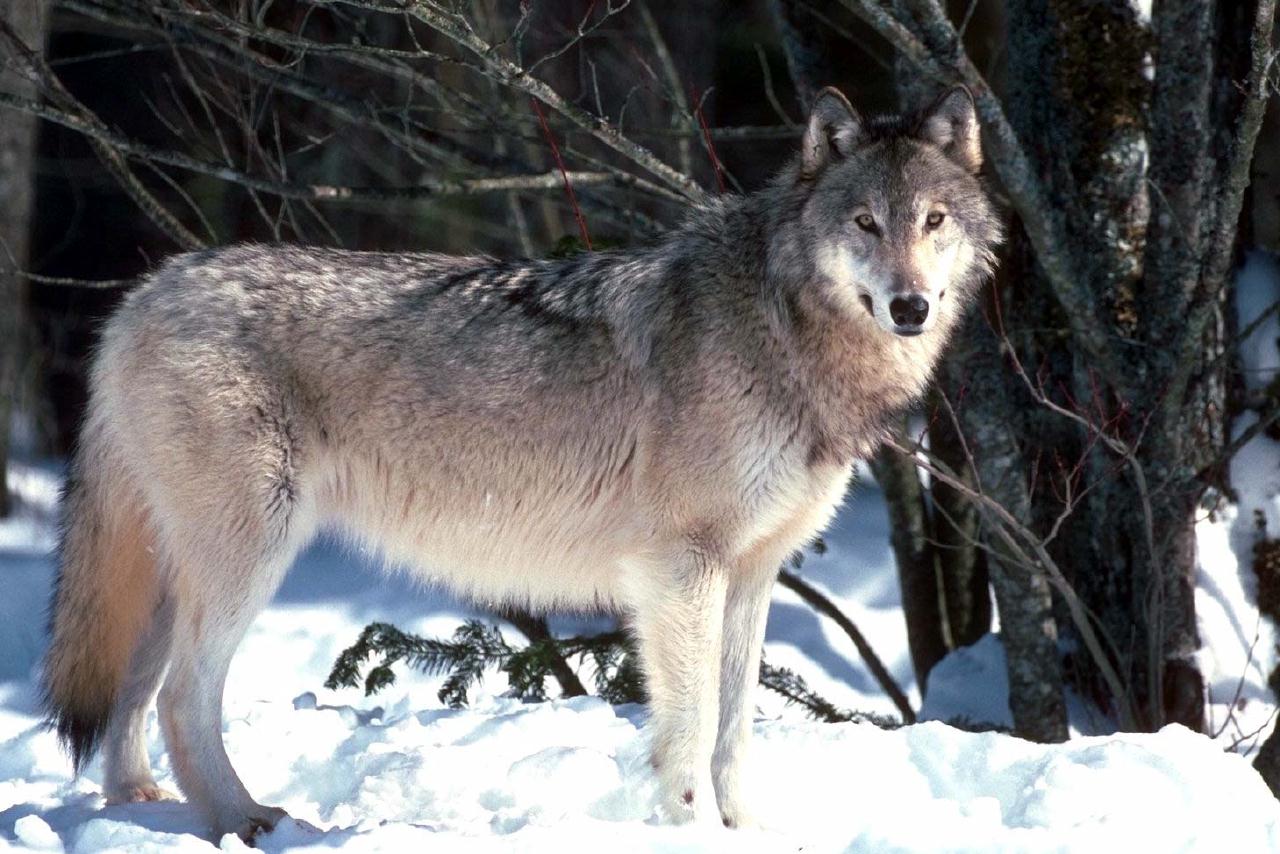 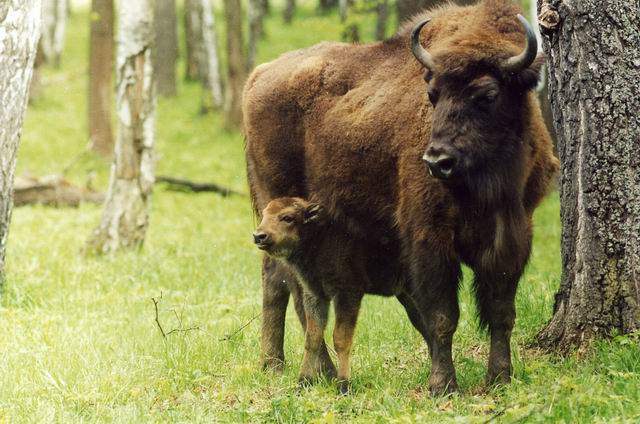 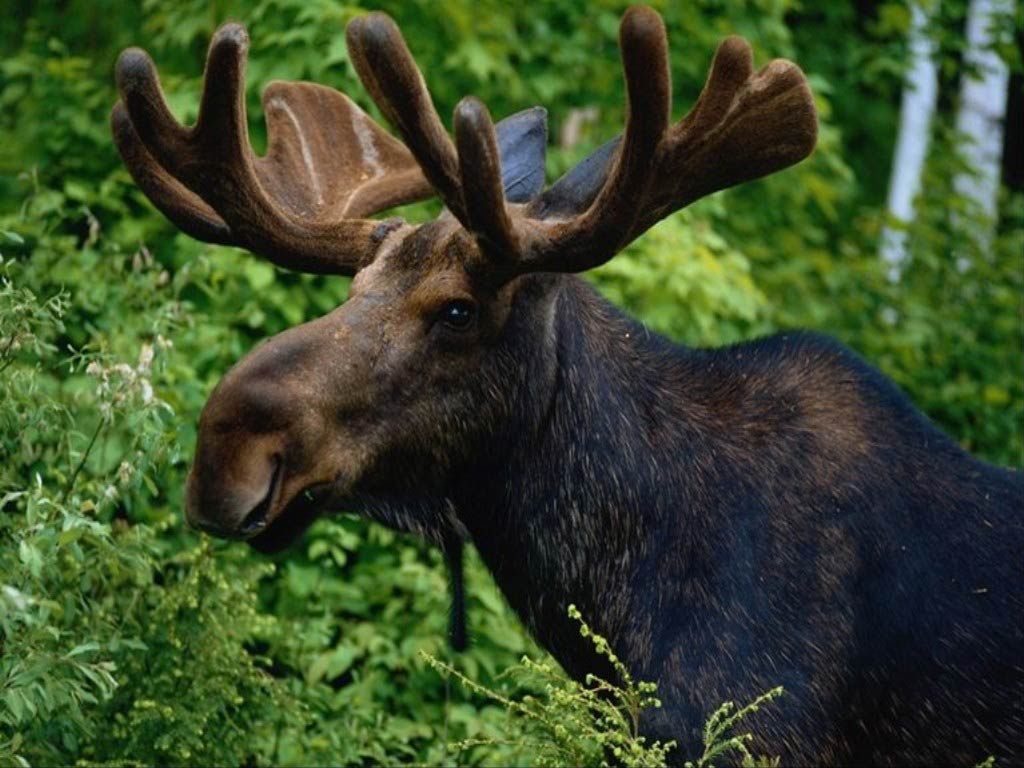 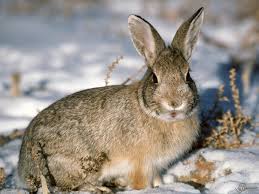 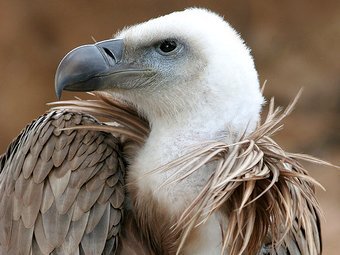 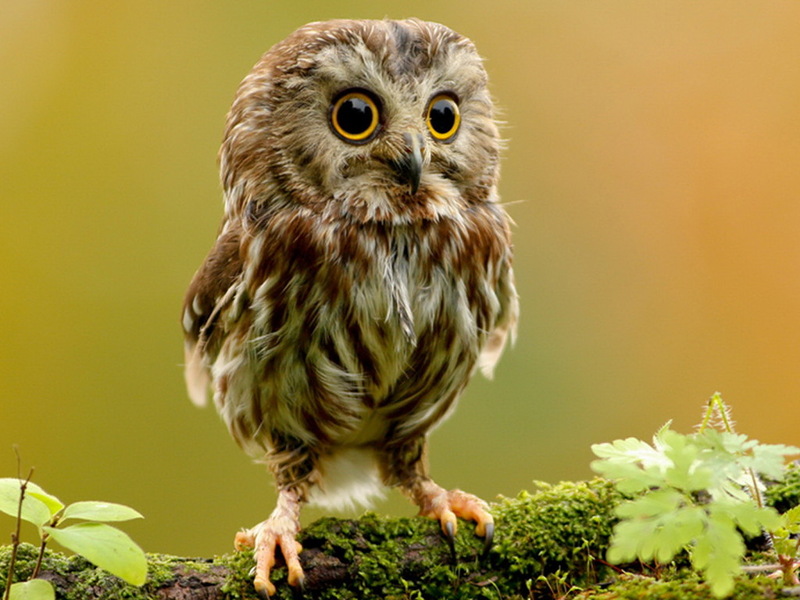 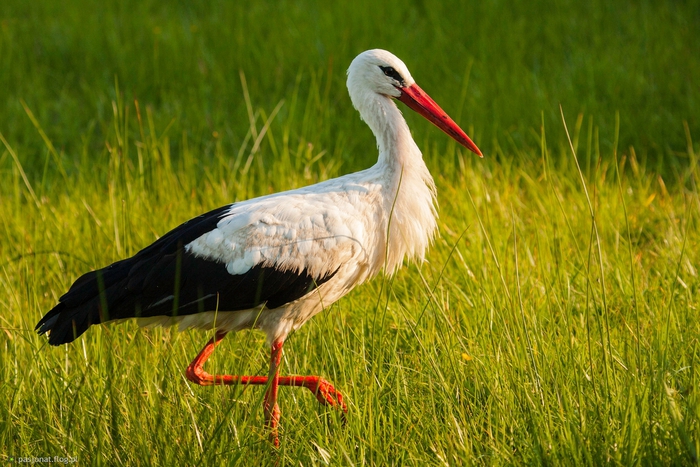 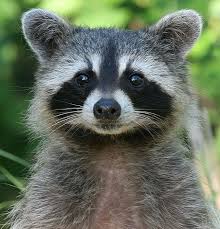 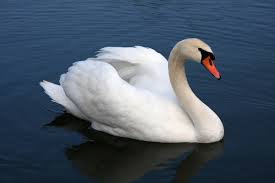 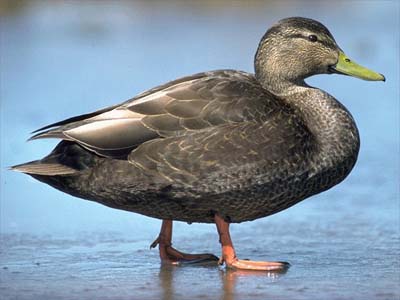 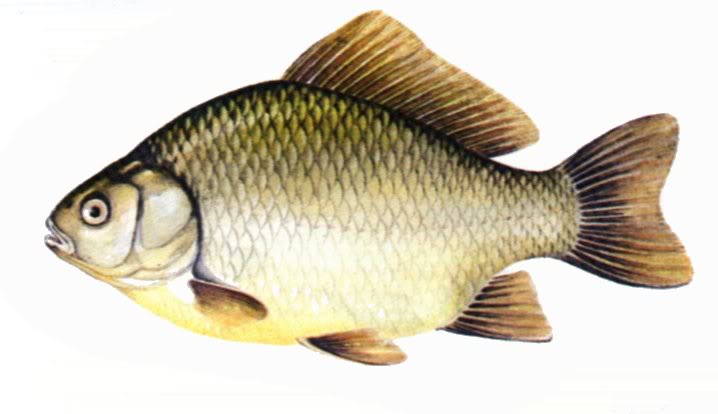 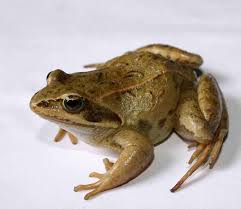 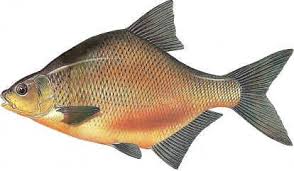 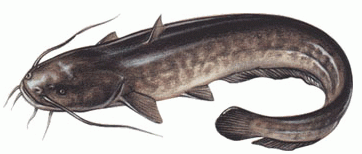 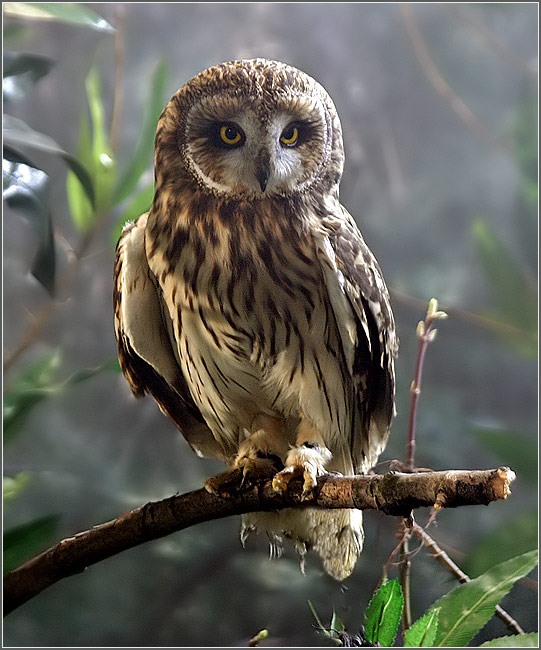 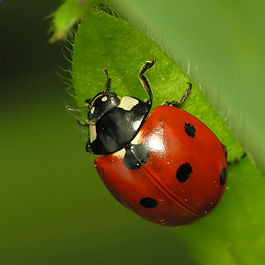 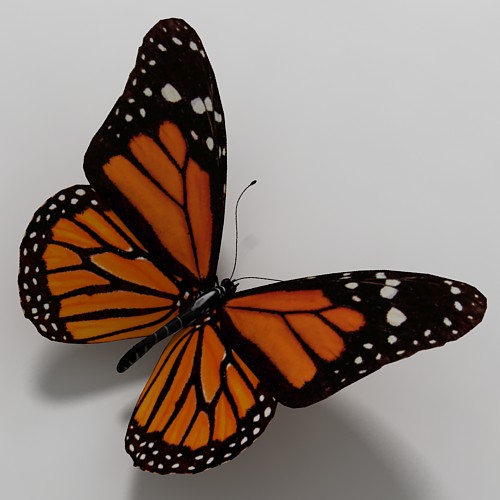 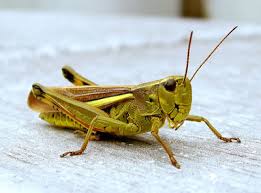 Виртуальный мольберт
Всеядные животные
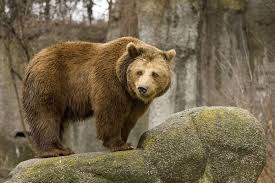 Дрозд
Медведь
Кабан
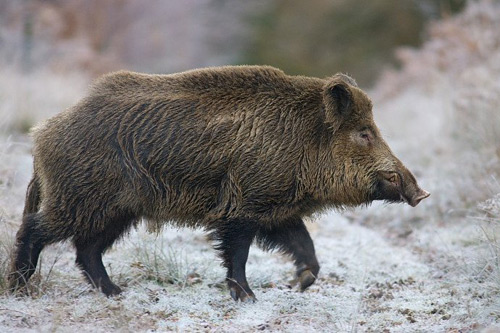 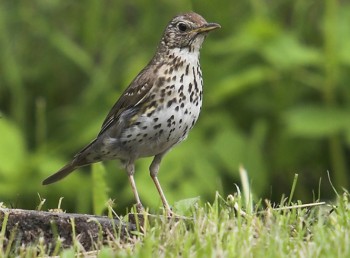 Виртуальный мольберт
Значение животного мира и влияние человека на него
Многие растения опыляются только животными
Животные распространяют семена растений
Принимают активное участие в образовании почвы
Санитарное значение животных
Служат пищей для других животных
Получение человеком продуктов питания, лекарств предметов быта
Роль в уничтожении вредителей
Значение животного мира и влияние человека на него
Многие растения опыляются только животными
Браконьерство (уничтожение ценных видов животных)
Сжигание травы, уничтожение жилищ животных
Животные распространяют семена растений
Вырубка лесов
Принимают активное участие в образовании почвы
Загрязнение водоемов и лесов
Санитарное значение животных
Неправильное поведение на природе
Служат пищей для других животных
Ловля редких видов животных
Получение человеком продуктов питания, лекарств предметов быта
Разрушение гнёзд или мест обитания животных
Перенос животных в домашние условия
Роль в уничтожении вредителей
Охраняйте окружающую среду от промышленного загрязнения.
Все леса – дом для животных. Веди себя как гость.
Не вырубай лес! Помни, что здесь живут.
Виртуальный мольберт
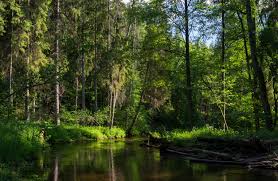 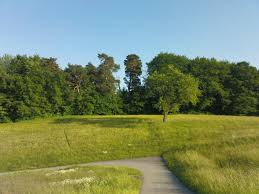 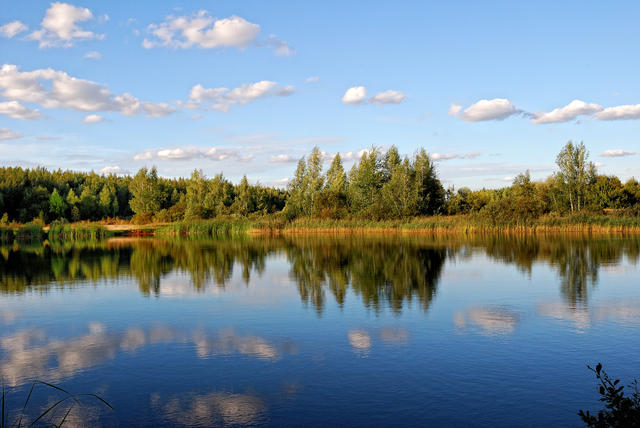 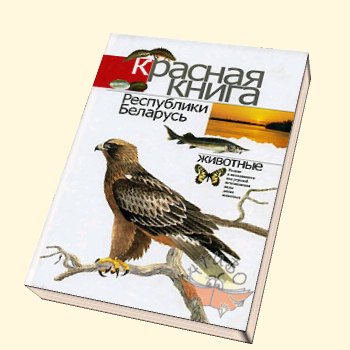 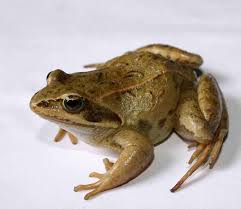 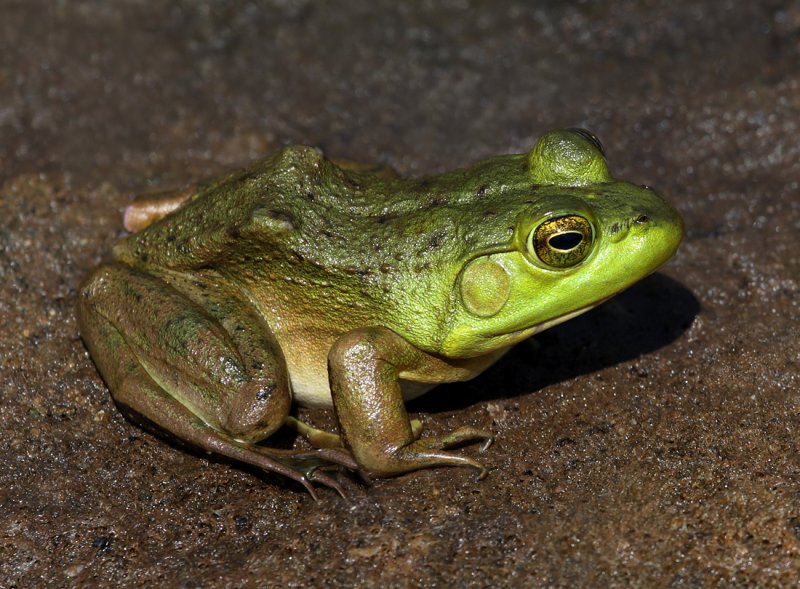 «Проверялочка»
-
+
-
+
+
+
-
+
-
«Карта знаний»
Среда обитания
Чем покрыто    тело
Виды        животных
….
Питание
Охрана
Например
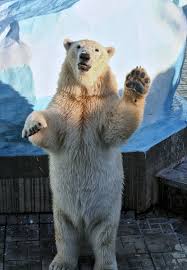 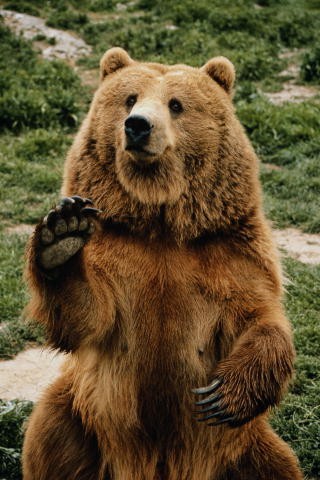 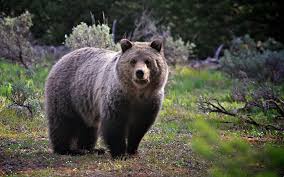